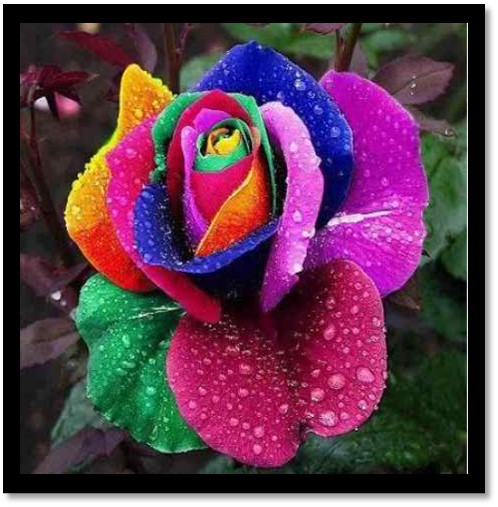 ভে
চ্ছা
শু
ভে
চ্ছা
শু
পরিচিতি
মোঃ রায়হান আলী
সহকারী শিক্ষক 
মধ্য কাশিপুর দাখিল মাদ্‌রাসা 
ফুলবাড়ী কুড়িগ্রাম
বিষয়ঃজীববিজ্ঞান
শ্রেণীঃ নবম-দশম 
অধ্যায়ঃ চতুর্দশ ( জীব প্রযুক্তি) 
সময়ঃ ৪৫ মিনিট
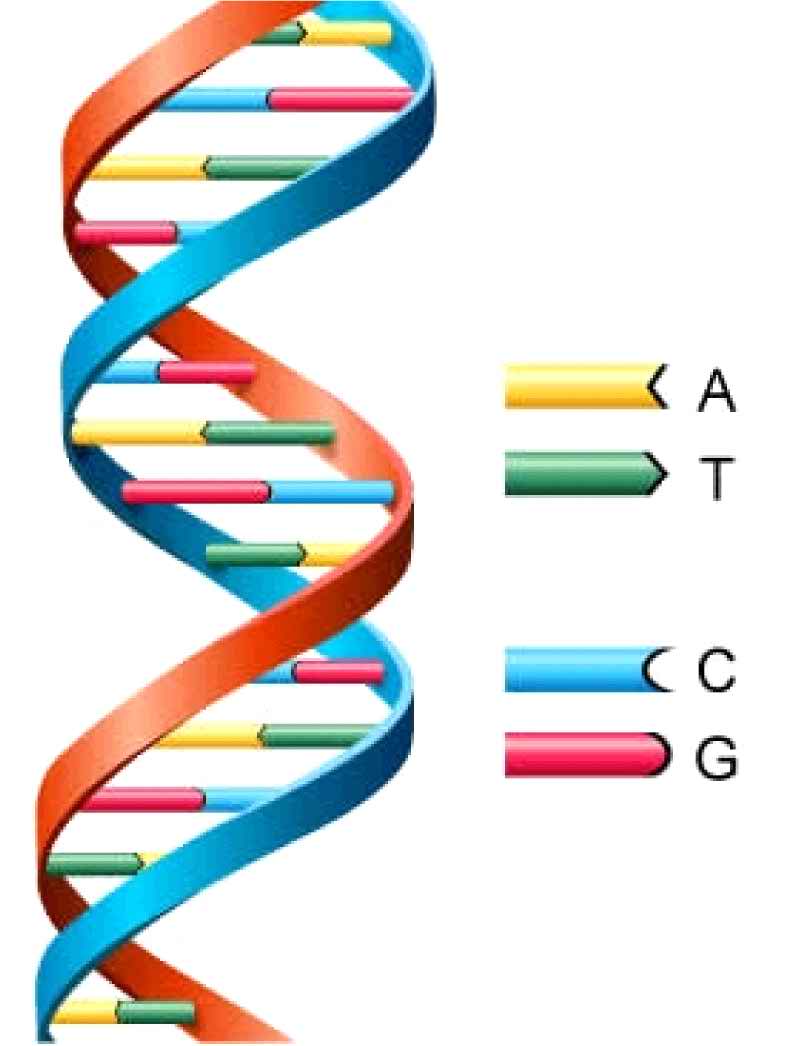 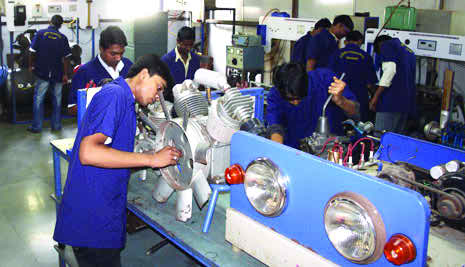 ছবি গুলো থেকে কি বুঝতে পারছি ?
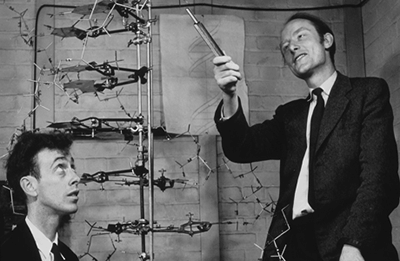 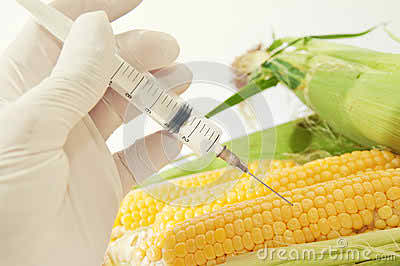 পাঠ শিরোনাম
জেনেটিক ইঞ্জিনিয়ারিং
শিখনফল
জেনেটিক ইঞ্জিনিয়ারিং কি তা বলতে পারবে। 
	    রিকম্বিনেন্ট DNA প্রস্তুত করার ধাপ বর্ণনা করতে পারবে।
	    জেনেটিক ইঞ্জিনিয়ারিং এর ব্যবহার বর্ণনা করতে পারবে।
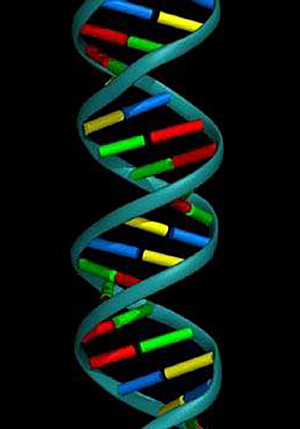 ছবি গুলো থেকে কী বুঝতে পারছি ?
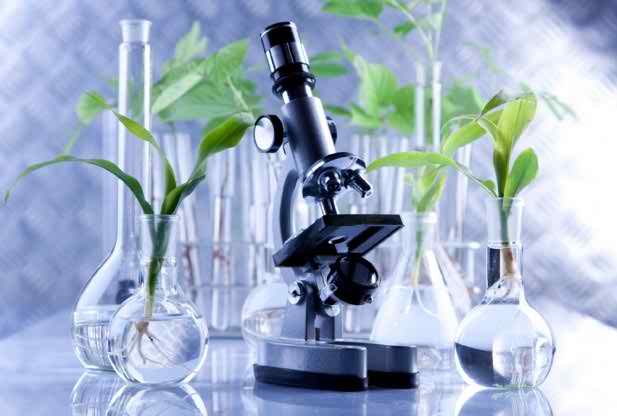 DNA
উদ্ভিদ গবেষনাগার
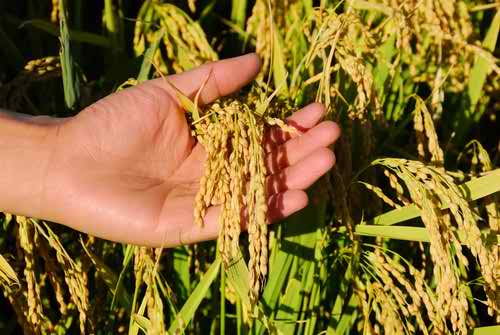 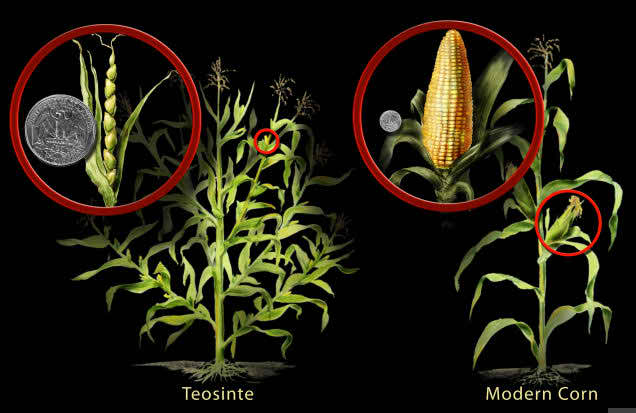 বালাই সহনশীল ধান
জিন স্থানান্তর মাধ্যমে উচ্চ ফলনশীল ভুট্টা
একক কাজ
জেনেটিক ইঞ্জিনিয়ারিং কি ?
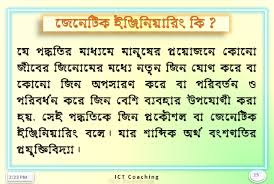 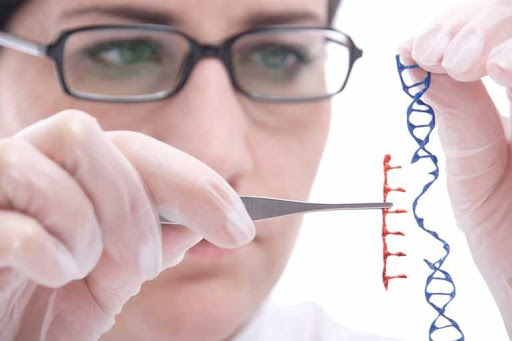 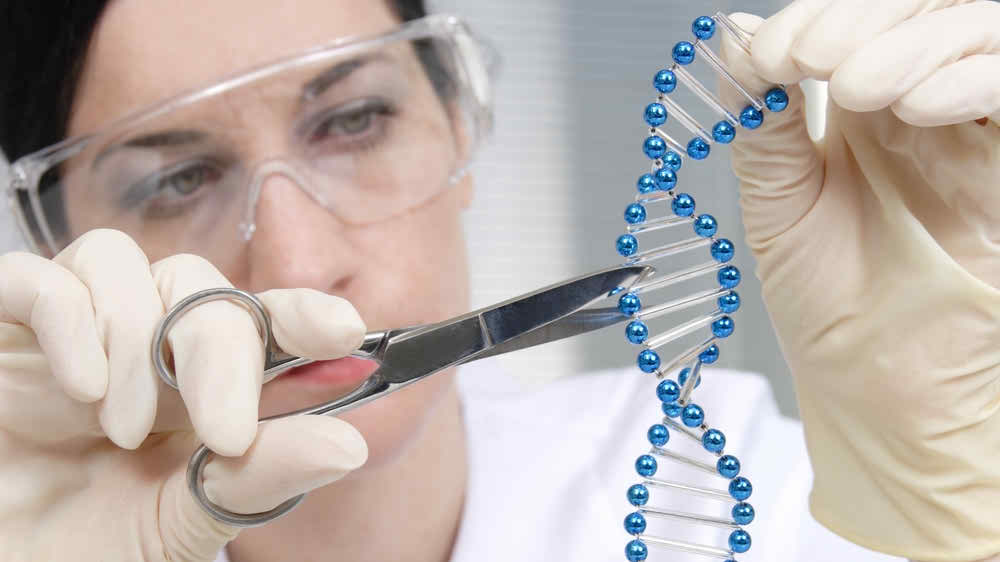 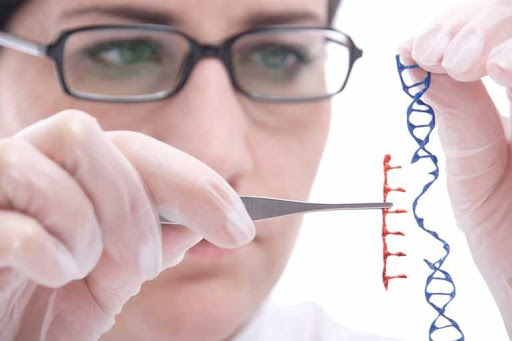 ছবি দুটি লক্ষ করি ।
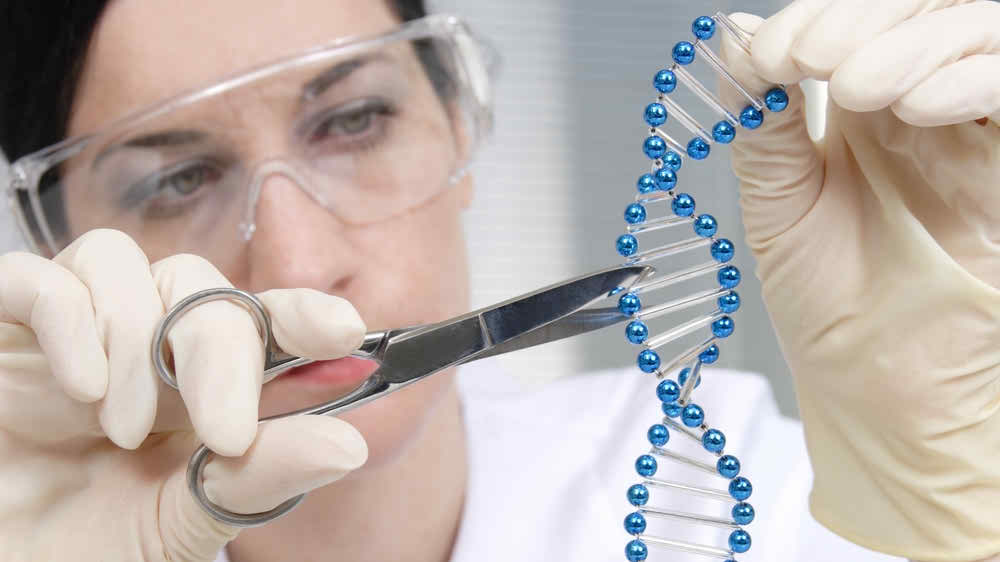 চলো এবার একটা ভিডিও দেখি
রিকম্বিনেন্ট DNA জেনেটিক ইঞ্জিনিয়ারিং এর ধাপ
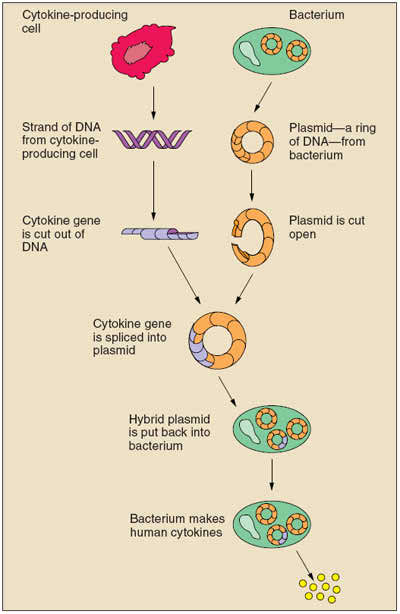 জোড়ায় কাজ
০১। জিন স্থানান্তর কি?
০২। রিকম্বিনেন্ট DNA এর ধাপ কয়টি?
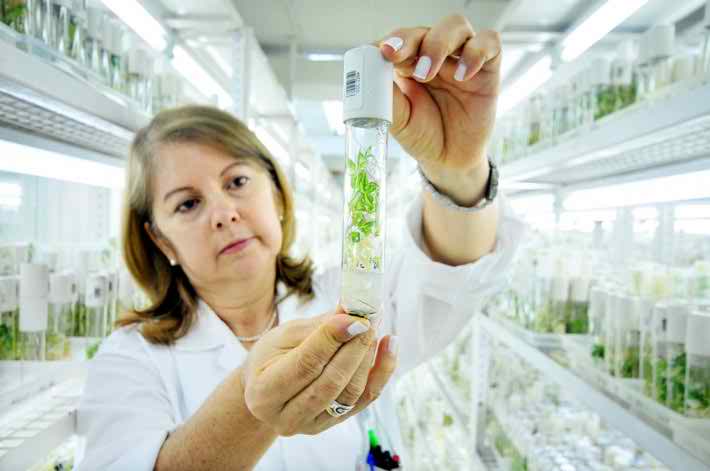 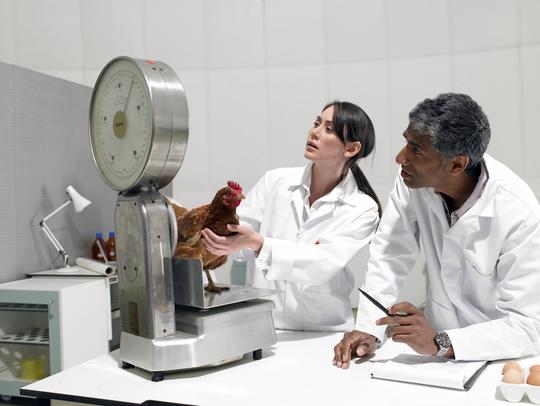 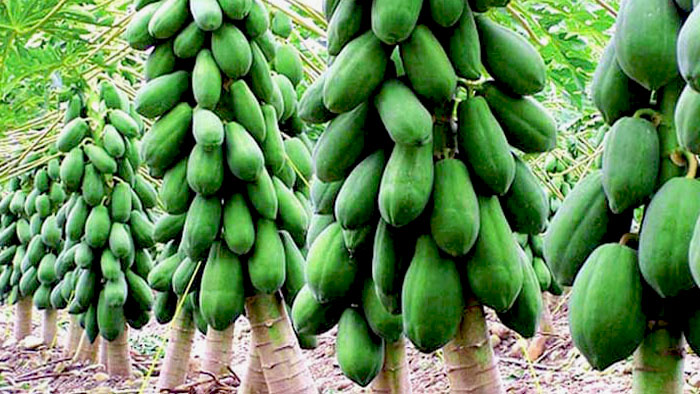 এ গুলো কিসের ছবি
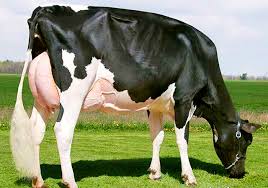 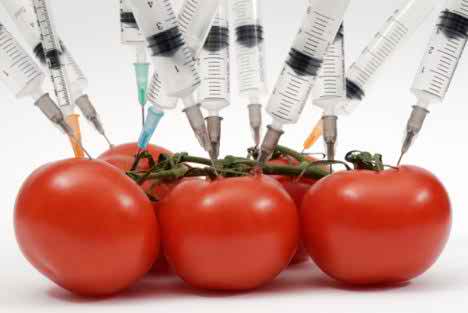 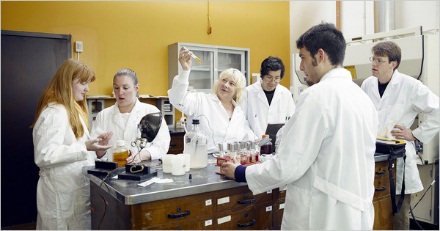 দলীয় কাজ
# জেনেটিক ইঞ্জিনিয়ারিং এর ব্যবহার গুলো আলোচনা কর।
মূল্যায়ন
০১। রিকম্বিনেন্ট DNA প্রযুক্তি কাকে বলে ?
০২। রেস্ট্রিকশন এনজাইম কি ?
০৩। লাইগেজ এনজাইম এর কাজ কি ?
০৪। উন্নত জাত কি ?
বাড়ির কাজ
জেনেটিক ইঞ্জিনিয়ারিং এর ব্যবহারের সুবিধা ও অসুবিধা গুলি আলোচনা কর।
ধন্যবাদ